«That’s so gay», «You’re gay»
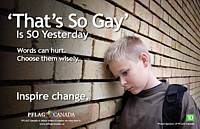 Survey
I often hear expressions such as “that’s so gay” and “you’re gay.”
A = Agree
B = Disagree
When I hear “that’s so gay” it is usually addressed to an object rather than a person.
A = Agree
B = Disagree
When people say “that’s so gay” they don’t say it as an insult against people who are lesbian, gay or bisexual (LGB).
A = Agree
B = Disagree
Regardless of their intent, the expressions “that’s so gay” or “you’re gay” are insulting to LGB people and to those who have LGB persons in their entourage.
A = Agree
B = Disagree
I have never thought about how expressions such as “that’s so gay” or “you’re gay” could affect others.
A = Agree
B = Disagree
I have used expressions such as “that’s so gay” or “you’re gay” with my friends.
A = Agree
B = Disagree
When expressions such as “that’s so gay” or “you’re gay” are directed towards me I find it upsetting.
A = Agree
B = Disagree
Expressions such as “that’s so gay” or “you’re gay” are okay as long as they are not a direct attack against an LGB person.
A = Agree
B = Disagree
Expressions such as “that’s so gay” or “you’re gay” are never okay.
A = Agree
B = Disagree
It would be impossible to convince students in my school to limit or stop using expressions such as “that’s so gay” or “you’re gay.”
A = Agree
B = Disagree
Personally, I would prefer to limit or stop my use of expressions such as “that’s so gay” or “you’re gay.”
A = Agree
B = Disagree